Районный конкурс-турнир по внеаренному лазертагу         20 сентября 2018 года
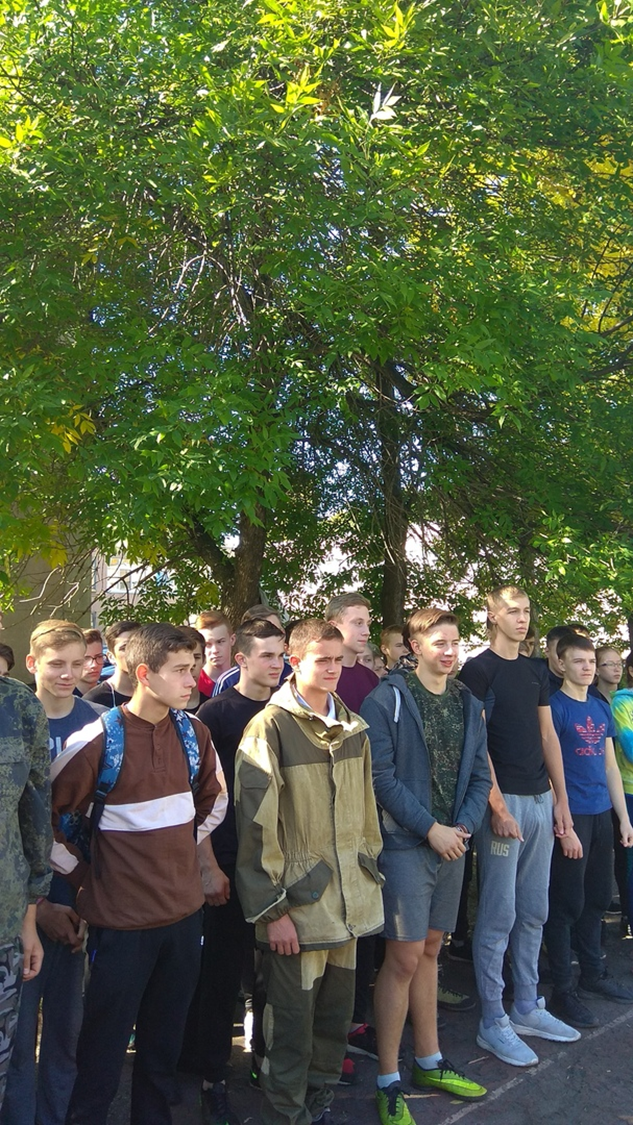 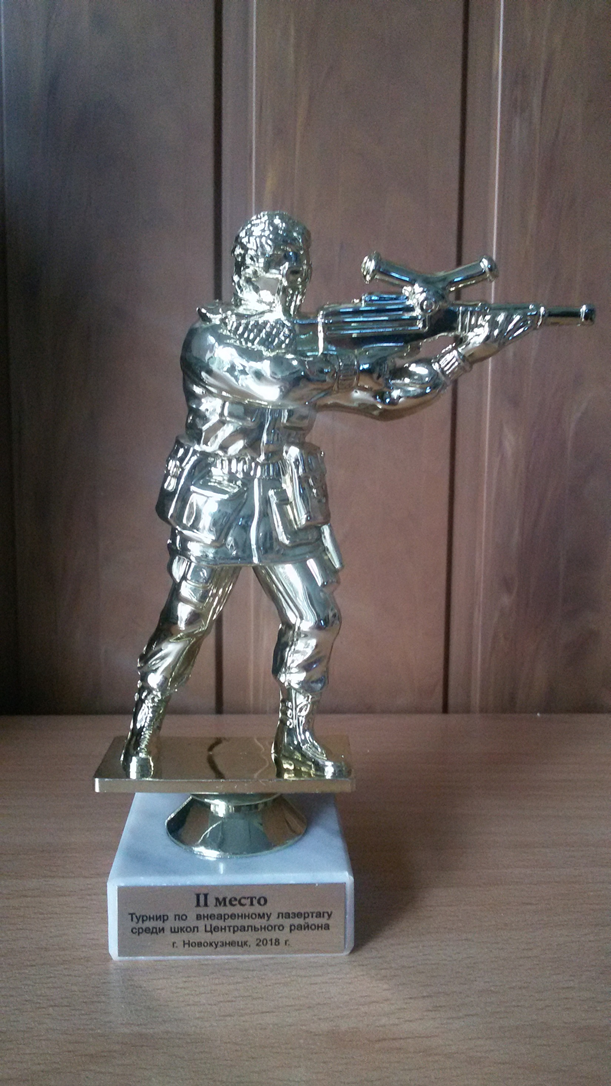 2 МЕСТО
ПОЗДРАВЛЯЕМ!!!
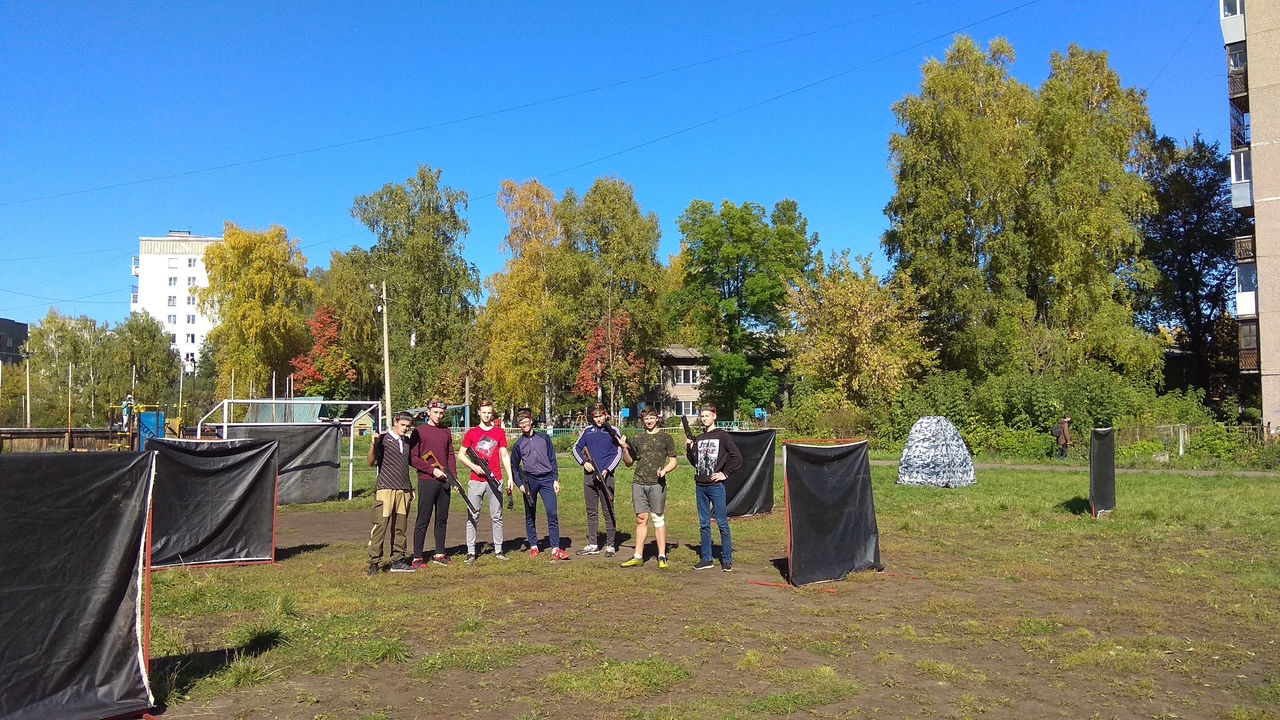 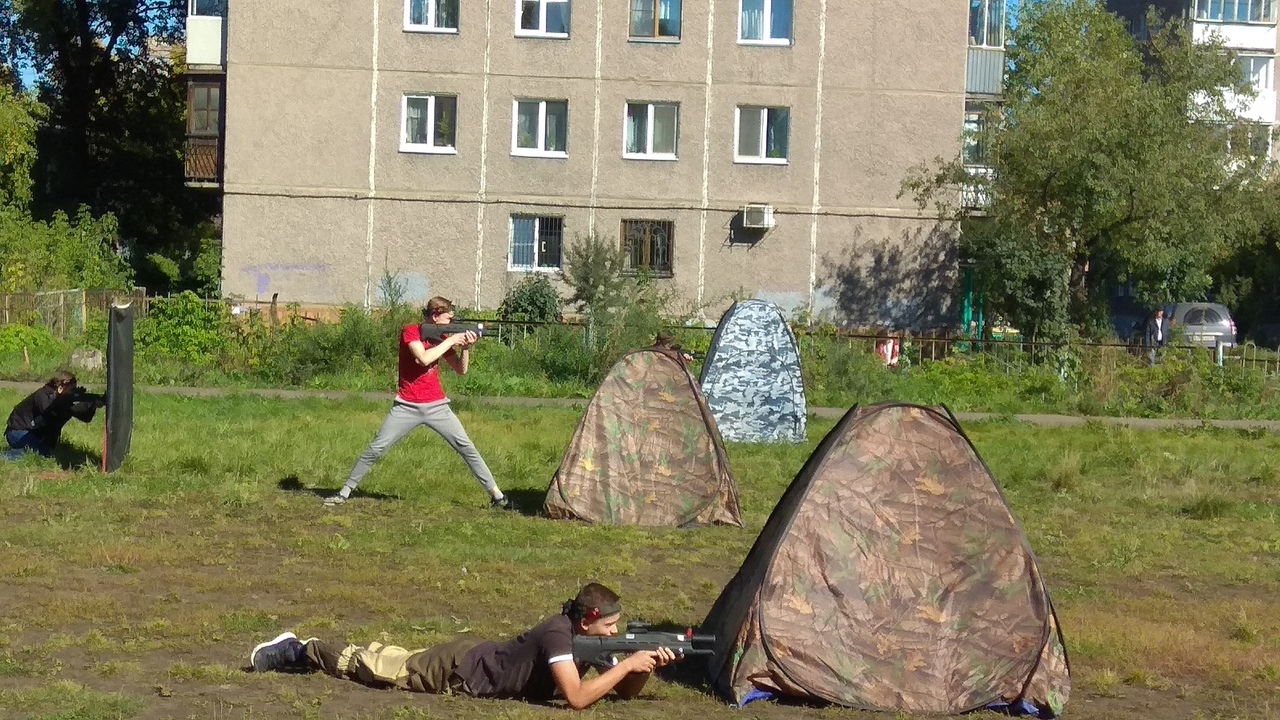 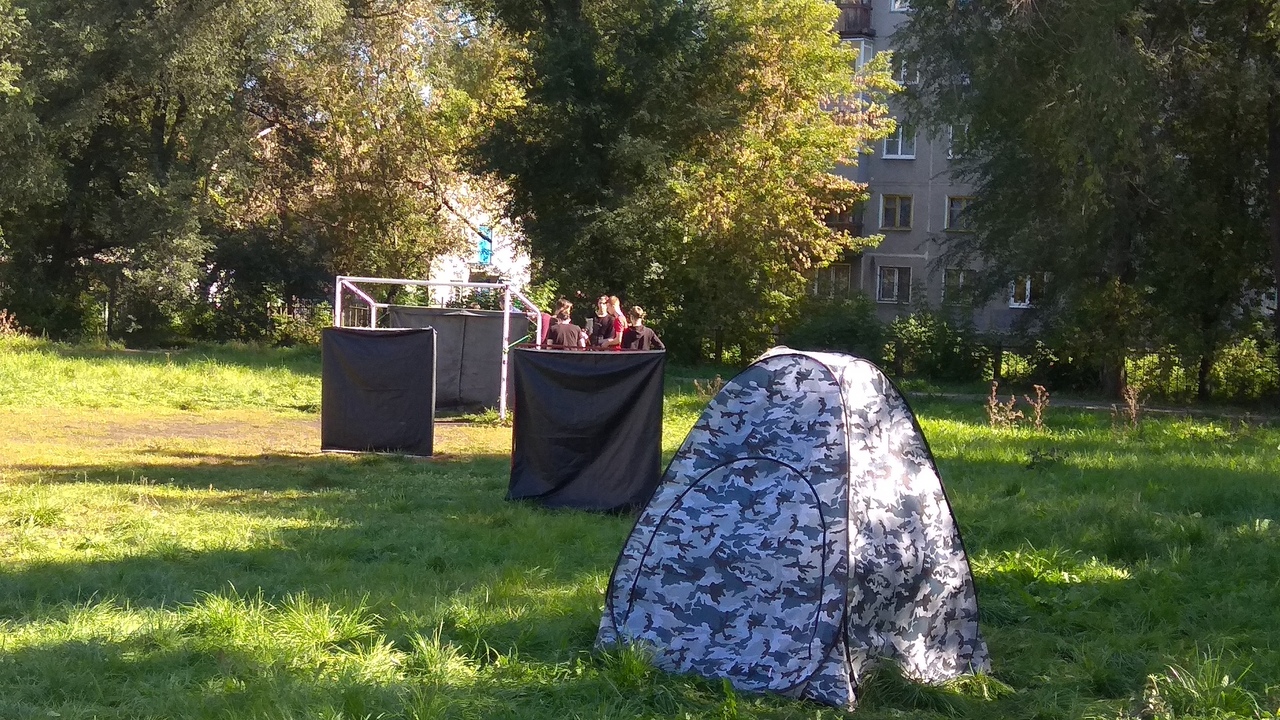 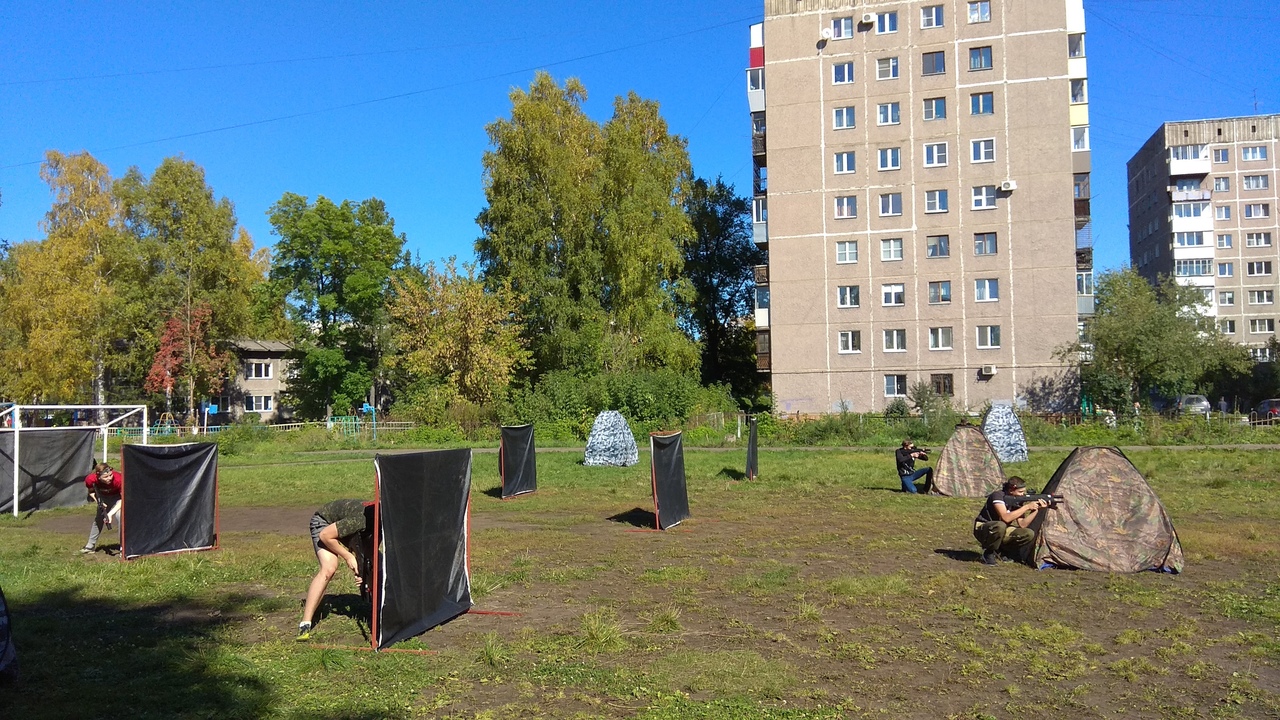 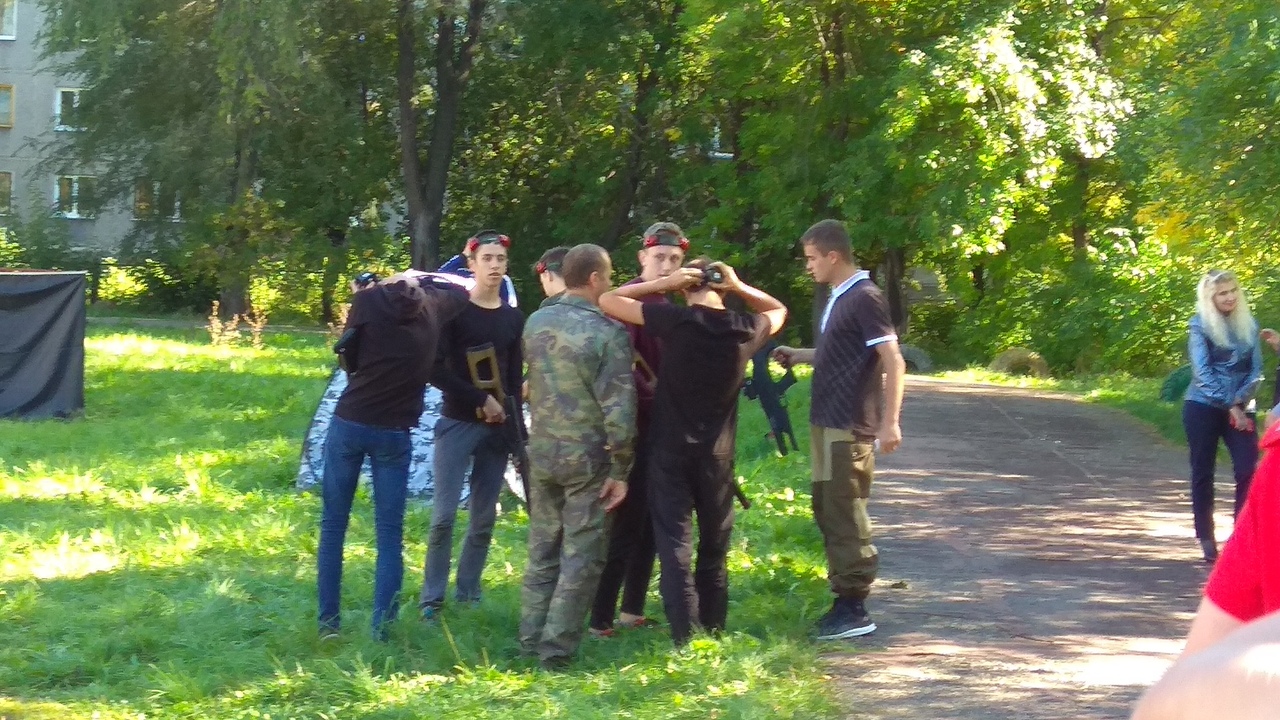 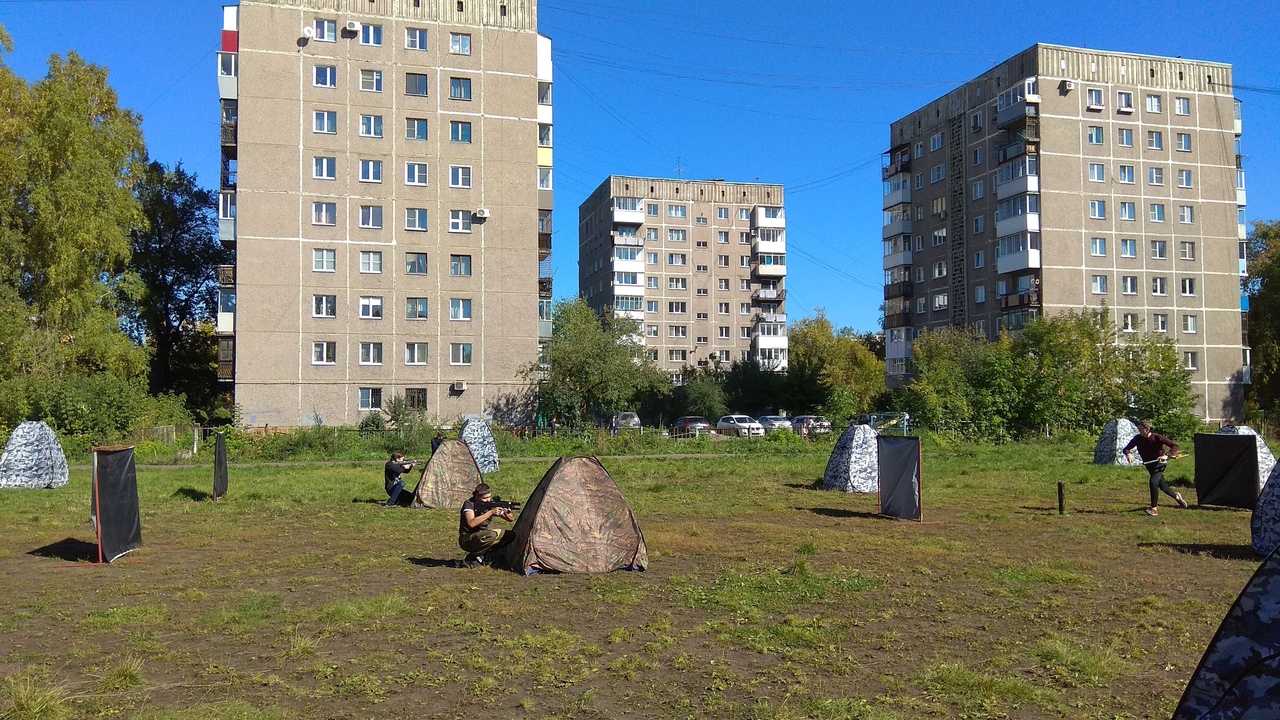 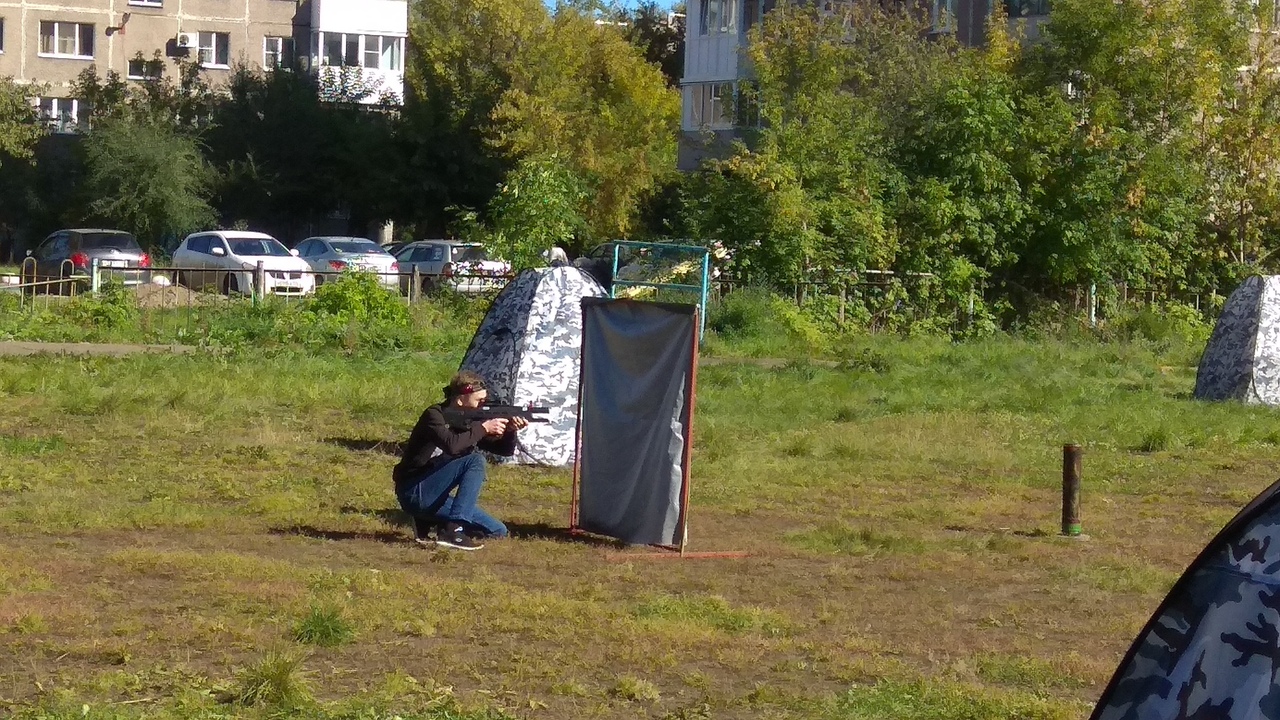 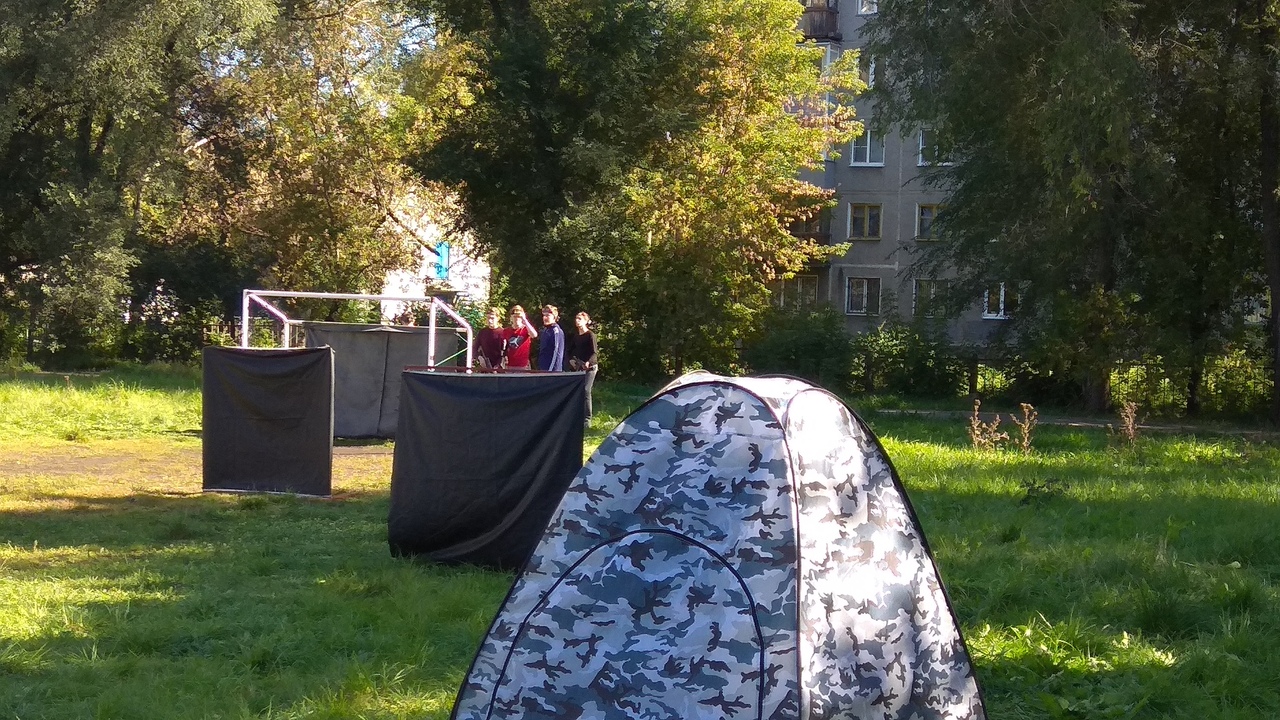 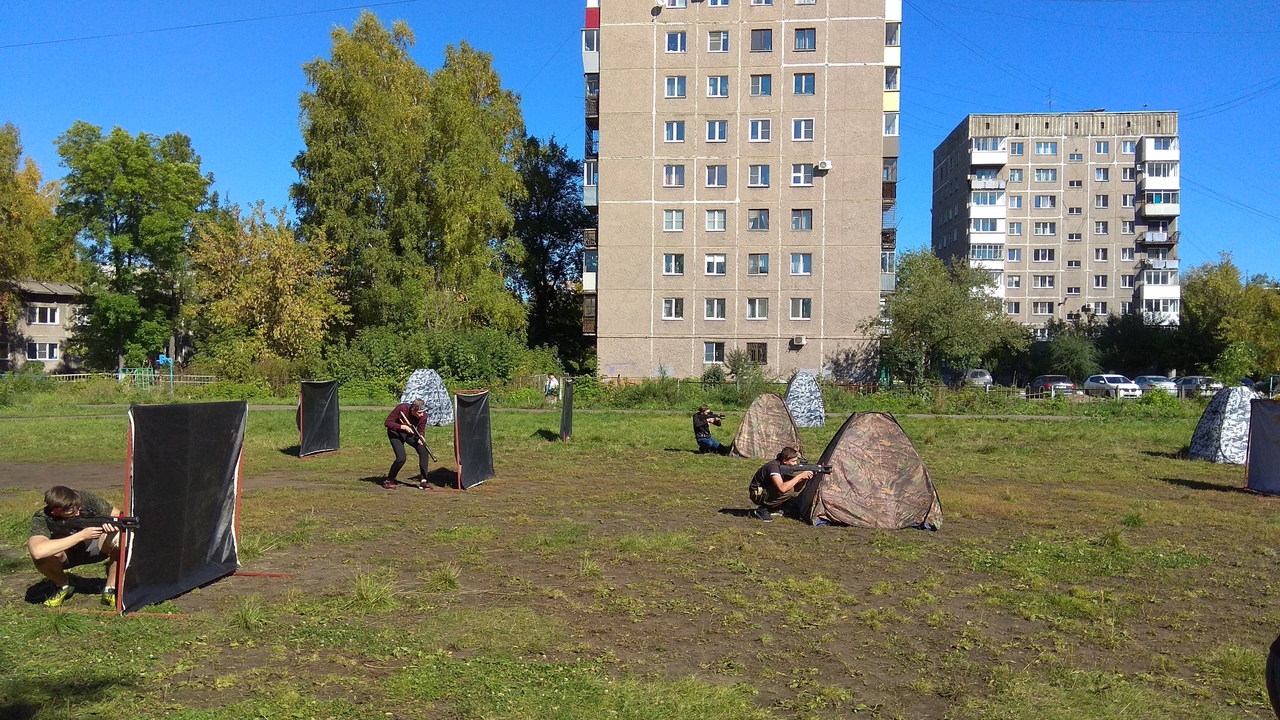 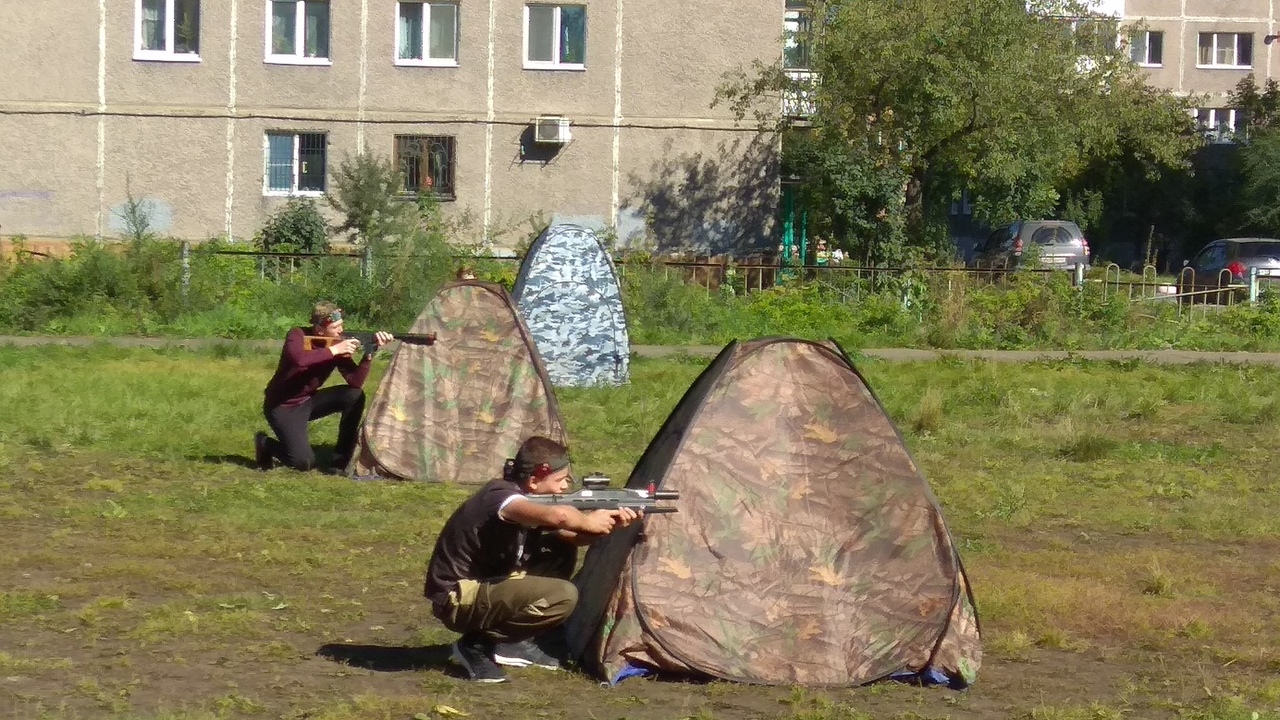 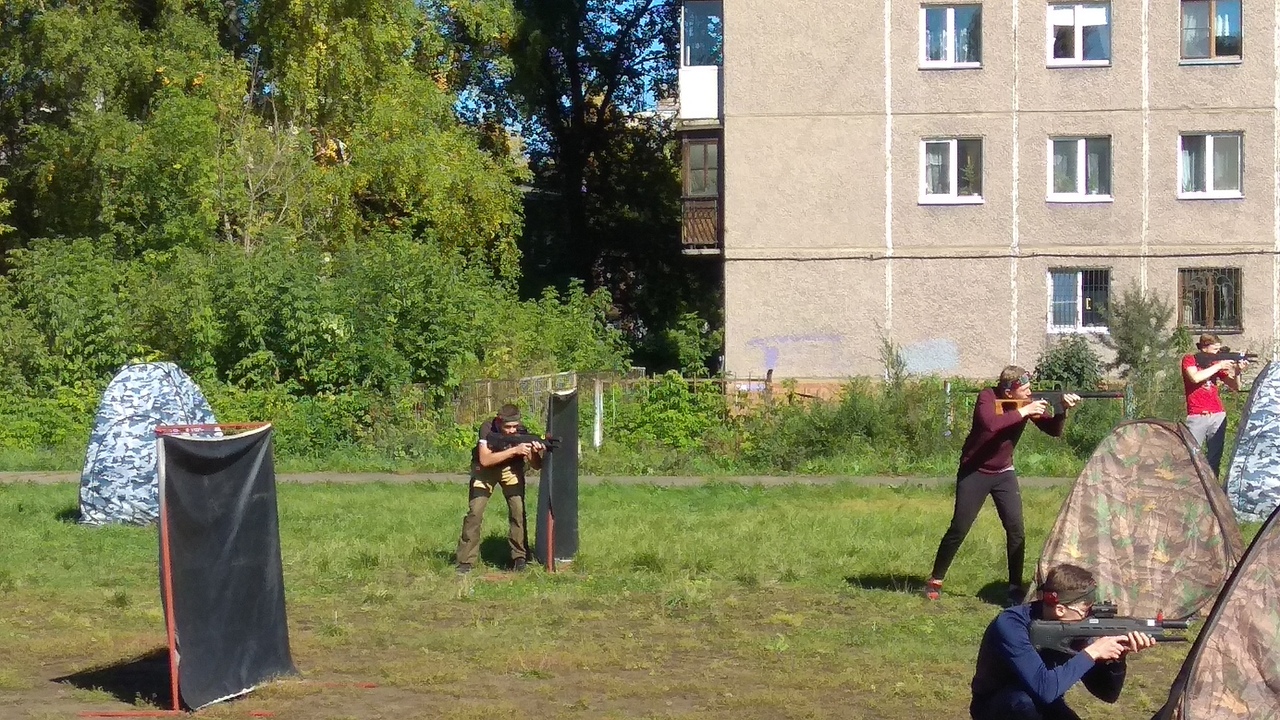 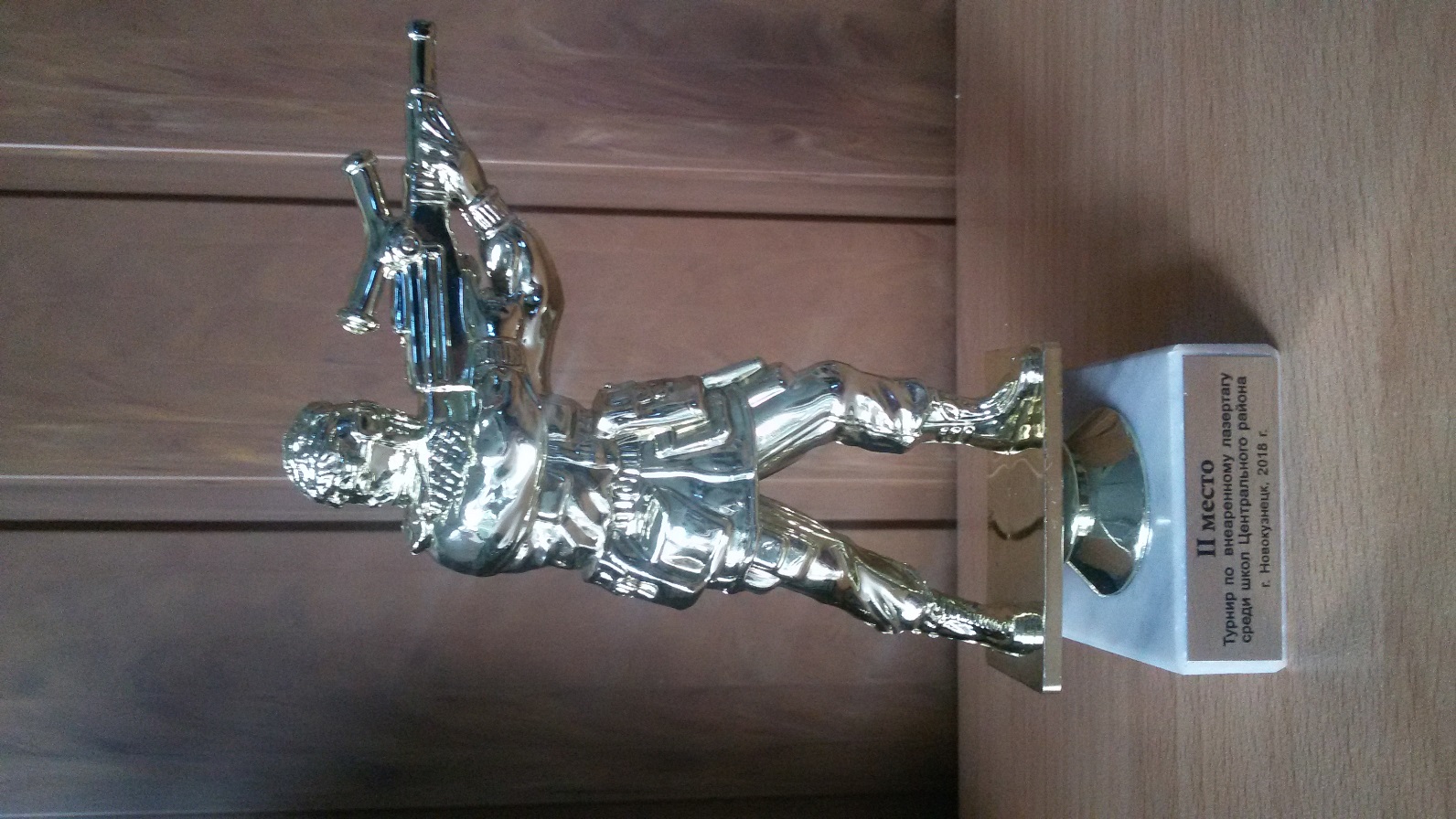